Ieguldījums Tavā nākotnē
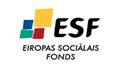 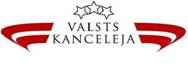 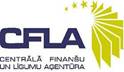 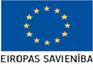 VALSTS PĀRVALDES DARBINIEKU NOVĒRTĒŠANAS SISTĒMAS LIETOTĀJU MĀCĪBAS
17.06.2011.
Mācību seminārs tiek organizēts projekta „Atbalsts strukturālo reformu ieviešanai valsts pārvaldē”, identifikācijas Nr. 1DP/1.5.1.1.1./10/IPIA/CFLA/004/002,  5.2. aktivitātes „Valsts pārvaldes darbinieku novērtēšanas sistēmas ieviešana” ietvaros.
Projekta īstenošanu 100% apmērā finansē Eiropas Savienība ar Eiropas Sociālā fonda starpniecību.
Iepazīsimies: Katri Vintiša
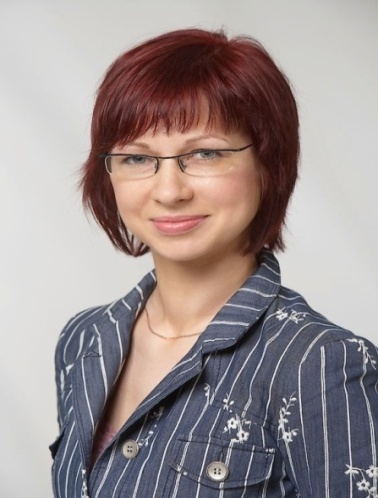 LU doktorantūras studijas vadībzinātnē, LU maģistra grāds sabiedrības vadībā, LU bakalaura grāds psiholoģijā
Pieredze stratēģiskajā personāla vadībā no 1999.gada:
1999 - 2003 - Valsts civildienesta pārvalde, 2003 – 2007 - Valsts kanceleja – valsts pārvaldes cilvēkresursu attīstības plānošana
2007 - 2009 - konsultante SIA “Fontes Latvija”, “Fontes Vadības konsultācijas”
No 06.2009. – valdes locekle SIA “CREATIVE TECHNOLOGIES” – radoši risinājumi resursu vadībā
Specializācija – atalgojuma un darba izpildes vadības  sistēmu izstrāde, apmierinātības ar darbu izpēte, kompetenču modeļu izstrāde un novērtēšana
2
Mācību plāns
3
Mācību mērķi
Iepazīstināt ar izmaiņām darba izpildes novērtēšanas sistēmā
Iepazīstināt ar sistēmas IT atbalstu NEVIS 
Attīstīt mērķu noteikšanas un darba izpildes kritēriju vērtēšanas prasmes
 Attīstīt pārrunu vadīšanas un atgriezeniskās saites sniegšanas iemaņas
4
Par ESF projektu
Periods: 2011.gada janvāris - jūnijs
Mērķi:
veikt saturiskus uzlabojumus esošajā valsts pārvaldē nodarbināto darba izpildes plānošanas un novērtēšanas sistēmā, 
veicināt to veiksmīgu ieviešanu, īstenojot plašu vadītāju un nodarbināto apmācību
izstrādāt elektronisku sistēmu darba izpildes plānošanas un novērtēšanas procesa atbalstam, lai nodrošinātu efektīvāku procesa norisi un darba izpildes informācijas izmantošanu citos cilvēkresursu vadības procesos
5
Projekta izpētes fāze
6
Projekta rezultāti
Izstrādāta Kompetenču rokasgrāmatas analīze un rekomendācijas darbības novērtēšanas sistēmas pilnveidošanai, tajā skaitā amata pienākumu izpildes standarti 5 amatu saimēm
Izstrādāta Kompetenču vārdnīca (24 kompetences)
Izstrādāta Darba izpildes plānošanas un novērtēšanas rokasgrāmata
Izstrādāta IT sistēma NEVIS
Apmācīti 500 valsts pārvaldē nodarbinātie, tajā skaitā 50 “treneri”
7
Kāpēc nepieciešamas izmaiņas esošajā novērtēšanas sistēmā?
8
Konteksts
Ierēdņu darba rezultātu vērtēšana uzsākta 2001.gadā ar mērķi veicināt cilvēkresursu izaugsmi un attīstību
2007.gadā tika izveidota sasaiste starp novērtēšanas rezultātiem un vairākiem atalgojuma elementiem, nepārskatot un nepārveidojot novērtēšanas sistēmu pēc būtības
Darba izpildes novērtēšanas sistēmu pārskatīšana un pielāgošana aktuālajai situācijai nepieciešama ne retāk kā ik pēc 3-4 gadiem
9
Saturiskās problēmas
Nepilnīgi vērtēšanas kritēriji: vērtē mērķu sasniegšanu un kompetences, bet daļa pienākumu ir rutīnas, regulāri darbi
“Universāls” kompetenču modelis visām amatu grupām: vērtē visiem amatiem kopīgās kompetences, bet tiek ignorētas specifiskās kompetences, kas ir atšķirīgas dažādām amatu grupām
10
Ieviešanas problēmas
Vērtēšanas skalas “inflācija” – nesamērīgs augsto vērtējumu īpatsvars
Vērtēšanas prakses un prasību atšķirības iestāžu starpā - bieži novērota formāla pieeja, uzsvars uz vērtējuma noteikšanu, nevis snieguma analīzi
Komisiju izmantošana pārrunās
Mācību programmu un metodisko materiālu trūkums par vadītāja lomu darba snieguma vadīšanā
11
2011.gada februārī veiktās aptaujas par darbības novērtēšanas sistēmu rezultāti (1521 respondents)
Aptaujas dalībnieku viedoklis par darbības novērtēšanas sistēmu
12
Aptaujas dalībnieku komentāri
Jāpapildina ar kritērijiem, kas pilnīgāk atspoguļotu katra darbinieka individuālo sniegumu saistībā ar veicamajiem uzdevumiem
Pārāk liels akcents tiek likts uz personību un prasmēm, nevis darba rezultātiem
Vajadzētu profesionālās prasmes sadalīt daudz sīkāk un tām būtu jāaizņem vismaz 50% no novērtējuma
13
Aptaujas dalībnieku komentāri
Kompetences izstrādāt konkrētāk atbilstošai jomai, jo tik vispārīgas neko nedod vērtēšanā.
Kompetences netiek diferencētas starp dažāda profila darbiniekiem. Piemēram, visiem vienādā mērā tiek vērtēta komunikācijas prasme, lai gan ne visiem darbiniekiem tā ir vienādā mērā jāpielieto darba veikšanai.
14
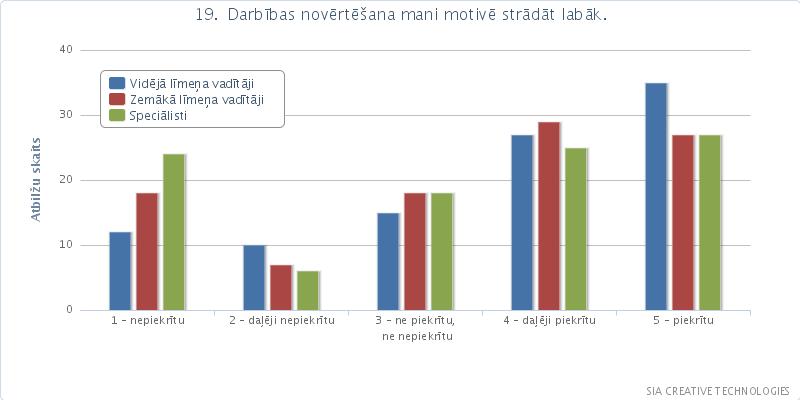 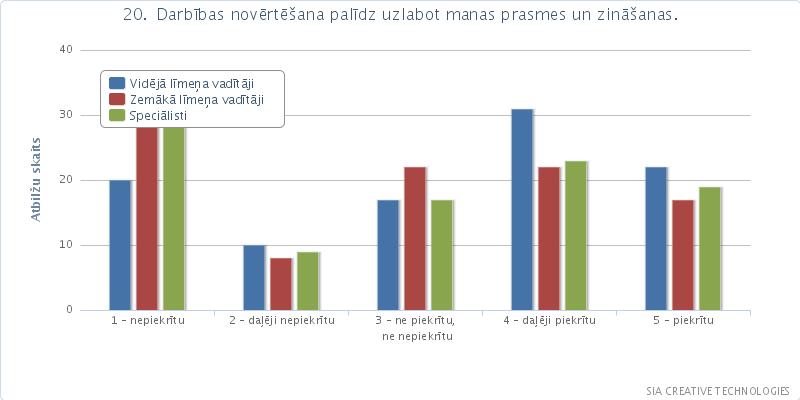 15
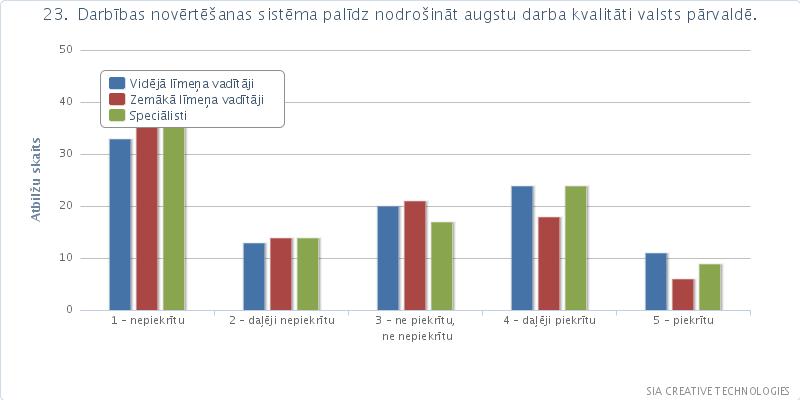 16
Kas darbības novērtēšanas sistēmā būtu jāuzlabo?
17
Kādi darbības aspekti būtu jāvērtē papildus esošajiem (uzdevumu izpilde un kompetences)?
18
Tendences Eiropā un pasaulē darba izpildes vadības sistēmu jomā
Plaša izplatība, augsta aktualitāte
Arvien pieaugošs uzsvars uz darbinieku mērķu noteikšanu atbilstoši iestādes mērķiem
Tiek ieviesti IT risinājumi sistēmas atbalstam:
lai minimizētu sistēmas administrēšanai nepieciešamo laiku un dokumentācijas apjomu
papildus iespējas integrēt informāciju dažādos personāla vadības procesos
Mazāka koncentrēšanās uz kompetencēm, lielāks uzsvars uz zināšanu un prasmju vadību 
Augsta aktualitāte 360 grādu vērtēšanai
Uzmanīgāka pieeja vērtējuma un atalgojuma sasaistei
19
Pilnveidota pieeja darba izpildes plānošanai un vadīšanai
20
Svarīgākais par NEVIS
NEVIS – novērtēšanas elektroniskās veidlapas informācijas sistēma
Web bāzēta IT sistēma, izstrādātājs: SIA “FMS”
Sistēmas galvenais administrators – Valsts kanceleja
Tiks nodota lietošanā visām valsts iestādēm, kurās tiek veikta nodarbināto darbības novērtēšana atbilstoši MK noteikumiem
21
Izmaiņu kopsavilkums I
Precizēti vērtēšanas kritēriji atbilstoši amatu grupām
Skaidri definēts vērtējuma aprēķina algoritms
Lielāks uzsvars uz mērķu definēšanu un plānošanas prasmju attīstību
Lielāks uzsvars uz atgriezeniskās saites sniegšanas iemaņu attīstību, lai veicinātu un atbalstītu darbinieku izaugsmi un motivāciju
22
Izmaiņu kopsavilkums II
Elektroniskā vide darba plānošanai un vērtēšanai (NEVIS)
Paplašinātās (360 grādu) vērtēšanas iespēja
Kompetenču vārdnīca  un 5 līmeņu apraksti kompetencēm
23
Ieguvumi no izmaiņām
Iespēja analizēt visus svarīgākos darba aspektus
Iespēja izveidot uzskatāmu sasaisti starp darbinieka un iestādes mērķiem un to izpildi
Mērķtiecīgāka pieeja prasmju un kompetenču attīstībai un profesionālajai izaugsmei
Rokasgrāmata un treneru komanda ieviešanas atbalstam
24
Lai izmaiņas nestu patiesu labumu:
Nepietiek vadības rīku izstrādāt, tas ir jālieto:
Jāīsteno strukturētas mācību programmas vadītājiem un darbiniekiem
Jātrenē iemaņas 
Augstākā līmeņa vadība jārāda paraugs darbiniekiem 
Nevis reizi gadā, bet katru dienu 
Pēc iespējas vienkāršākas procedūras, samazināta birokrātija
25
Jautājums grupai:
Kāpēc mums nepieciešama novērtēšanas sistēma?
26
Darba izpildes plānošanas un novērtēšanas sistēma ir nepieciešama, lai ...
izveidotu sasaisti starp iestādes mērķiem un rezultātiem un nodarbinātā mērķiem un rezultātiem, veidojot izpratni par katra nodarbinātā ieguldījumu kopējos iestādes rezultātos
radītu iespēju izprast grūtību cēloņus un palīdzētu koncentrēties uz to novēršanu 
veicinātu individuālo atbildību un motivāciju sasniegt labāku darba izpildes kvalitāti
27
Papildus tam, darba izpildes plānošanas un novērtēšanas sistēma ir nepieciešama, lai ...
veidotu konstruktīvu dialogu vadītāju un padoto starpā par mērķiem un to sasniegšanas iespējām, kā arī mērķu sasniegšanu veicinošajiem un kavējošajiem faktoriem
stimulētu vadītāju prasmju attīstību nodarbināto motivēšanā, atgriezeniskās saites sniegšanā, mērķu noteikšanā, darba izpildes analīzē un vērtēšanā
28
Kā definēt individuālos mērķus, pamatojoties uz iestādes stratēģiju un/vai darba plānu
Mērķu kaskadēšana
29
Mērķu kaskāde
30
Stratēģiskais mērķis
Stratēģija
Departamenta mērķis
Nodaļas mērķis
Darbinieka mērķis
Darba plāns
Uzdevumi
31
Kas ir mērķis I
Darbība, kas virza uz priekšu indivīdu/komandu/struktūrvienību un izriet no iestādes mērķiem
Nosacīti unikāls un novatorisks:
jauna prasība
jauns izaicinājums
jauns pakalpojums vai uzlabojums esošajā utml.
Orientēts uz iznākumu – rezultātu (ko jūs izdarīsiet un  kas no tā mainīsies), nevis ieguldījumu vai procesu (ko jūs darīsiet)
32
Kas ir mērķis II
Atrodas darbinieka ietekmes un atbildības zonā
Tam ir būtiska nozīme un ietekme uz struktūrvienības mērķu sasniegšanu
Uzdevumi ir mērķa sasniegšanai pakārtotas darbības jeb soļi, kā nonākat līdz mērķim
NB!
Mērķis nav amata apraksta pienākums, bet mērķi tiek sasniegti, veicot amata pienākumus
Mērķis nav uzdevums vai rutīnas darbs: tas ir ilgstošāks laika ziņā un nozīmīgāks ietekmes ziņā
Ja mērķi nav iespējams sadalīt sīkākās darbībās, tas, visdrīzāk, nav mērķis, bet uzdevums
33
Kā uzrakstīt mērķi
Sākt ar darbības vārdu
Noteikt rezultātu sasniegšanas rādītāju (-s)
Pārliecināties, vai darbinieks var kontrolēt mērķa sasniegšanu
Noteikt  prioritātes (mērķa īpatsvars procentos)
NB! 
Ne vairāk par 10 mērķiem
Nav pieļaujami mērķi, kuru īpatsvars ir mazāks par 10%
34
SMART mērķi
SMART princips – palīdz novērtēt, vai mērķis ir pareizi formulēts:
S  specifiski un saprotami 
M  mērāmi kvantitatīvi un/vai kvalitatīvi 
A  atbilstoši un sasniedzami 
R  uz rezultātu orientēti 
T  ar atbilstošu laika termiņu
Piemēram:
1.Uzlabot atskaišu kvalitāti, līdz 01.03.2012. samazinot kļūdu skaitu par 50 procentiem.
2. Līdz 2012. gada 30. jūnijam izstrādāt un ieviest lietotājam ērtu, ātrdarbīgu un drošu IT sistēmu.
35
Rezultātu rādītāji var būt
Kvantitatīvi: skaits, termiņš, apjoms, atbilstība rādītājiem u.c.  
Aprakstoši:  atbilstība standartam, paraugam, modelim, prasībām 
Rezultātu formulējums: pabeigtā formā, piemēram: 
ieviesta sistēma
izstrādāta instrukcija
noorganizētas mācības
36
Mērķu definēšana un aktualizēšana NEVIS
Mērķus NEVIS ievada darbinieks vai vadītājs, atzīmējot saiti ar augstāka līmeņa mērķi
Pārrunās vadītājs un darbinieks vienojas par galīgo mērķu formulējumu, sasniedzamajiem rezultātiem un mērķu relatīvo nozīmību procentos (mērķu svaru)
Pusgada pārskatīšanā mērķus un rezultātu rādītājus iespējams precizēt
37
Mērķu definēšanas piemērs
38
Jā
Nē
Izstrādāt efektīvas, drošas un iestādes vajadzībām atbilstošas elektroniskās sistēmas koncepciju
Izstrādāt noteikumu projektu ”...” un iesniegt to apstiprināšanai MK
Ieviest kvalitātes vadības sistēmu
Sagatavot vēstuli (uzdevums)
Konsultēt klientus (pastāvīgi veicams pienākums)
Koordinēt nodaļas ikdienas darbu (pienākums)
Mērķu piemēri
39
Mērķu plānošana NEVIS
40
Mērķu izpildes pārskatīšana NEVIS
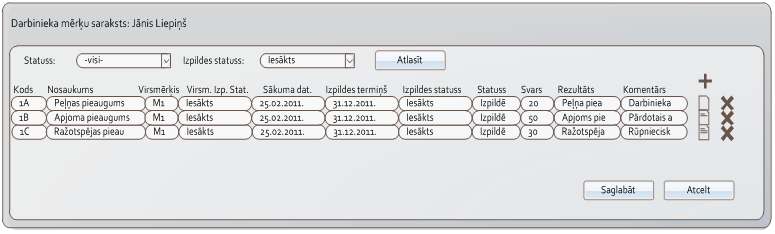 41
Plānošanas uzdevums
42
Tagad – kafijas pauze
43
2.daļa
Darba izpildes kritēriju vērtēšana
Pārrunu vadīšana, atgriezeniskās saites sniegšana
Darbinieku attīstības un izaugsmes plānošana un vadīšana
44
Darba izpildes kritēriju vērtēšana
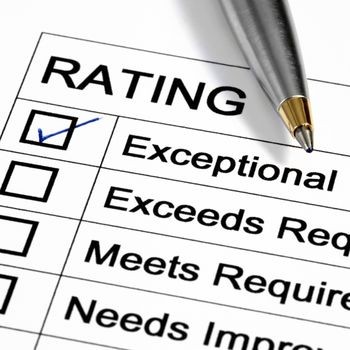 45
Kritēriji, kuri nosaka darbinieku darbības kvalitāti
Zināšanas, prasmes un pieredze jeb kvalifikācija
Rīcība (kompetences)
Rezultātu sasniegšana 
Pienākumu izpilde
Kā?
Kas?
46
Pilnveidotie darba izpildes kritēriji
47
Gandrīz jauna vērtēšanas skala
48
Kritēriju īpatsvars kopējā vērtējumā
49
Vērtējuma koeficienti
50
Kā novērtēt mērķu sasniegšanu
1. Darbinieks atzīmē NEVIS mērķa izpildes statusu:
Neiesākts (0 % izpilde)
Iesākts (30% izpilde)
Daļēji izpildīts (70% izpilde)
Izpildīts (100% izpilde)
Pārsniegts (vairāk kā 100%)
Neaktuāls
Pārcelts uz nākamo periodu
2. Vadītājs novērtē katra mērķa rezultātu 5 līmeņu skalā:
Izcili (pārsniedz prasības)
Teicami  (daļēji pārsniedz prasības)
Labi (atbilst prasībām)
Jāpilnveido (daļēji atbilst prasībām)
Neapmierinoši (neatbilst prasībām)
51
Mērķu izpildes novērtēšana NEVIS
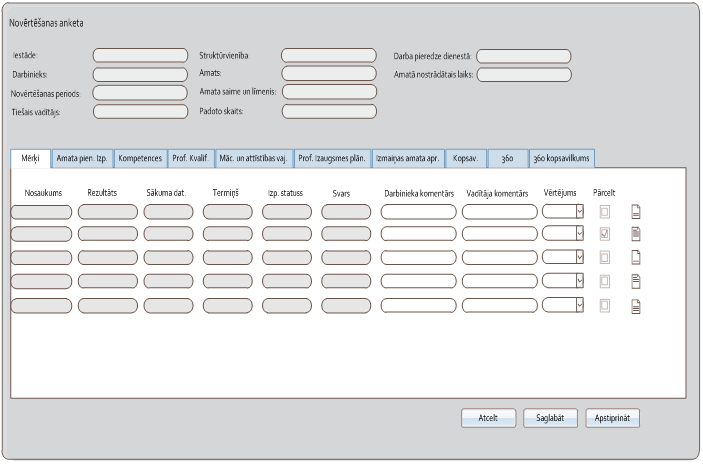 52
Kā novērtēt amata pienākumu izpildi
Tiek noteikts viens kopējs vērtējums, nesadalot to pa atsevišķiem pienākumiem
Amata pienākumu izpilde jāvērtē, pamatojoties uz prasībām pienākumu izpildei, kuras ir definētas amata aprakstā, kvalitātes sistēmas standartos, ja tādi ir, procedūrās u.c. avotos
53
Amata pienākumu izpildes novērtēšana NEVIS
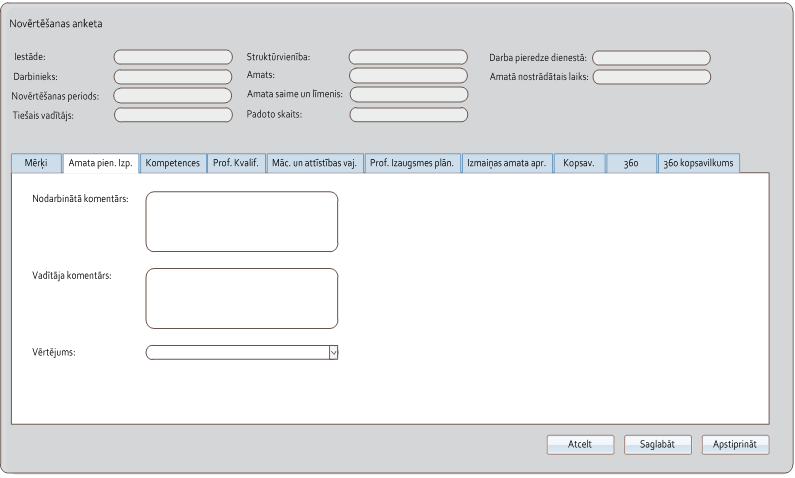 54
Kā novērtēt profesionālo kvalifikāciju
Vērtē atsevišķi katru apakškritēriju:
izglītības līmeni
profesionālās pieredzes līmeni
profesionālo zināšanu un prasmju līmeni
vispārējo zināšanu un prasmju līmeni
Kritērija vērtējumu iegūst, summējot visu apakškritēriju vērtējumu koeficientus un iegūto summu dalot ar vērtējumu skaitu
Ja nav mainījušās amata prasības vai nav notikušas būtiskas izmaiņas kvalifikācijā, kritēriju var nevērtēt katru gadu
55
Profesionālās kvalifikācijas novērtējums NEVIS
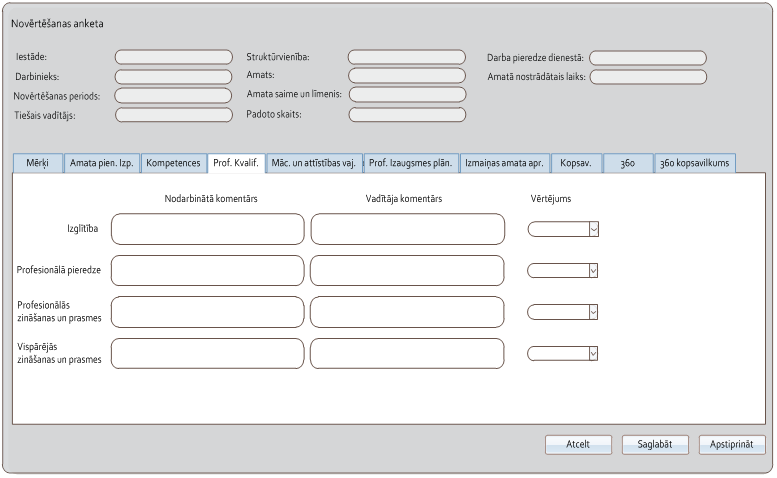 56
Kā novērtēt kompetences
Kompetences vērtē, analizējot nodarbinātā snieguma atbilstību amata kompetenču aprakstiem (sk. Kompetenču vārdnīcu)
Kompetenču vārdnīcā sniegti apraksti visiem 5 vērtējuma līmeņiem
Vērtējot kompetences, analizē, kuram no līmeņiem lielākoties atbilst nodarbinātā rīcība
Kompetenču vērtējumu iegūst, summējot vērtējumus un iegūto summu dalot ar vērtējumu skaitu
57
Kompetenču novērtēšana NEVIS
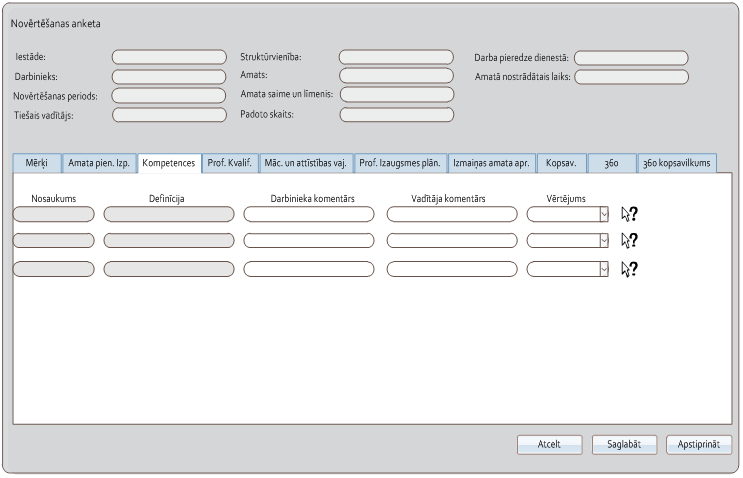 58
Kopējais darba izpildes vērtējums
Kopējo darbinieka darba izpildes vērtējumu iegūst, summējot kritēriju „Mērķu sasniegšana”, „Amata pienākumu izpilde”, „Profesionālā kvalifikācija” un „Kompetences” vērtējumus, kuri reizināti ar kritērija īpatsvara rādītājiem atbilstoši attiecīgajai amatu grupai
Vērtējums tiek aprēķināts NEVIS!
59
Novērtēšanas kopsavilkums NEVIS
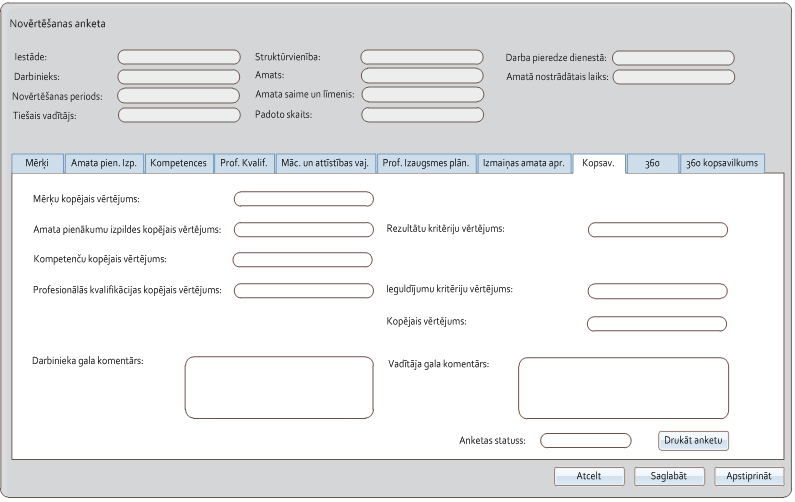 60
Vērtējuma aprēķināšana
61
Normālā sadalījums princips – vērtētāju objektivitātes pārbaude
Lielākajai daļai [~68-70%] darbinieku vērtējumam būtu jābūt vidējā līmenī – atbilst prasībām
Analizē kopējo darba izpildes vērtējumu atbilstību normālā sadalījuma principam
Īpaša uzmanība augstākajam un zemākajam vērtējumam
Iespēja koriģēt vērtējumu
62
2%
14%
68%
14%
2%
Darbinieku skaits
Jāpilnveido
Labi
Teicami
Neapmierinoši
Izcili
Darba izpildes vērtējums
Normālais sadalījums darba izpildes vērtēšanā
63
Skat. pielikumā
Vērtēšanas Uzdevums
64
PĀRRUNAS
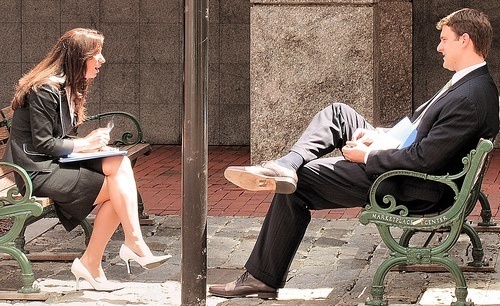 65
Pārrunu mērķi
Uzlabot vai stiprināt motivāciju
Uzlabot saprašanos un sadarbību vadītāja un darbinieka starpā
Uzlabot darbinieka izpratni par iestādes mērķiem un viņa lomu to sasniegšanā
Uzlabot darba izpildi
66
Svarīgākie akcenti pārrunās
Sagatavoties pārrunām
Uzdot pareizos jautājumus
Klausīties
Sniegt atgriezenisko saiti
Risināt problēmjautājumus

(Armstrong 2011)
67
Motivējoša pārrunu intervija
“Sendviča” struktūra:
Pozitīvs sākums:
Darba izpildes pozitīvo aspektu izcelšana
Pateicība par darbinieka ieguldījumu
Problēmjautājumu pārrunāšana:
Taktiska un delikāta trūkumu analīze, darbinieka argumentu uzklausīšana
Vienošanās par trūkumu novēršanas taktiku
Pozitīvs noslēgums:
Apliecināt par uzticēšanos darbiniekam un viņa potenciālam
Apliecināt apņemšanos palīdzēt novērst trūkumus
68
Atgriezeniskās saites sniegšana un saņemšana
69
Kas ir atgriezeniskā saite?
Vadītāja, kolēģa vai klienta vērtējums
Var būt gan pozitīva, gan negatīva
Būtiska darba izpildes vadības procesa daļa gan vadītājam, gan darbiniekam
NB! Tās mērķis – palīdzēt uzlabot darba izpildi, nevis paust attieksmi, darīt zināmu viedokli vai izlādēt uzkrātās emocijas
Ja tiek sniegta slikti, var izdarīt vairāk ļaunuma, kā labuma
70
Atbilstoša vide
Svarīgi, lai tai tiktu radīta atbilstoša vide, kas veicina atklātu un godīgu komunikāciju – gan formālo, gan neformālo
veicina atvērtības kultūru
stiprina panākumus
palīdz cilvēkiem attīstīties
veido uzticēšanos
Dažreiz cilvēki izvairās sniegt atgriezenisko saiti:
viņi dod mājienus
pasaka tikai daļu no tā, ko vēlas teikt
nesaka neko
71
Nepieciešamība
Vairums cilvēku vēlas saņemt atgriezenisko saiti
Prasmīgi sniegta atgriezeniskā saite var būt motivējošs faktors, kas stiprina attiecības, nevis tās vājina
Ja netiek sniegta konstruktīva atgriezeniskā saite, rezultātā:
var pasliktināties darba izpilde
var rasties problēmas ar pakalpojuma saņēmējiem, sadarbības partneriem, iesaistītajām pusēm
uzticības trūkums
pašcieņas zudums
72
Prasmīga atgriezeniskā saite
Sniegta vidē, kurā cilvēki augstu vērtē viens otru
Līdzsvars starp uzslavu un kritiku
Ieguvums ir saites saņēmējam, nevis sniedzējam
Konstruktīva – cilvēks ar to var ar to kaut ko darīt, rīkoties
Godīga – faktam jābūt novērotam vai konkrēti izklāstītam
Jāsniedz ļoti drīz pēc notikuma
Nekādi pieņēmumi – jābalstās uz rīcības novērojumu, nevis personības vērtējumu
73
Konstruktīva kritika
Kritika jeb negatīva atgriezeniskā saite tiek sniegta gadījumos, kad ir tikusi pieļauta kļūda vai arī indivīds nestrādā atbilstoši pieņemtajiem standartiem
Ja organizācija nepieļauj, ka kļūdas var būt, tad veidojas «vainošanas kultūra»
74
Konstruktīvas atgriezeniskās saites sniegšana I
Dariet to
piemērotā laikā un vietā
klātienē (personīgi)
bez citu personu klātbūtnes (viens pret vienu)
Vienojieties par faktiem
padomājiet par pierādījumiem
pārbaudiet un noskaidrojiet
75
Konstruktīvas atgriezeniskās saites sniegšana II
Jautājiet un klausieties
Izmantojiet atvērtos jautājumus, lai noskaidrotu vairāk
Lietojiet slēgtos jautājumus, lai fokusētos uz specifiskiem faktiem
Aktīvi klausieties un ņemiet vērā neverbālo valodu
Kritizējiet rīcību
Koncentrējieties uz to, kas ir ticis izdarīts
Domājiet par rīcību, nevis personību
76
Konstruktīvas atgriezeniskās saites sniegšana III
Izskaidrojiet, kādēļ tas ir svarīgi:
tas palīdz indivīdam izprast savas rīcības nozīmi, izprast to kontekstā
visdrīzāk, viņš/viņa tā vairs nerīkosies nākotnē
Vienojieties par tālākajiem soļiem:
indivīdam ir jābūt “īpašniekam”  gan problēmai, gan tās atrisinājumam
esiet radošs – var būt vairāki problēmas risinājumi
Esiet pozitīvs
Koncentrējieties uz nākotni un iedrošiniet veikt uzlabojumus
Piedāvājiet palīdzību un atbalstu, ja nepieciešams
77
Veiksmīgas un neveiksmīgas frāzes
-
+
Es jutos ...
Kad Tu teici ...
Tu vienmēr ...
Tu nekad ...
Piemērs: 
“Es biju patiesi apjukusi, kad Tu man nedevi nekādu ziņu, kur atrodies, jo es nevarēju paskaidrot apmeklētājam (klientam),  kad Tu būsi atpakaļ.”
78
Kā uzklausīt atgriezenisko saiti
Atcerieties, ka mērķis ir mācīties no tās
Neviens nav perfekts un tas ir OK 
Pat slikti sniegta atgriezeniskā saite var būt lietderīga, ja jūs to nenoraidāt 
Izvairieties no spontānas, tūlītējas reakcijas
Lūdziet laiku paskaidrojumiem un pārdomām, ja jūtat, kas tas ir nepieciešams
79
Atgriezeniskās saites saņemšana I
Mērķis
Mācīties no kritikas
Atgādināt sev, ka cilvēki sniedz jums konstruktīvu atgriezenisko saiti, jo vēlas jums palīdzēt uzlabot jūsu darba izpildi
Klausieties
Centieties izvairīties no tūlītējas reakcijas
Precizējiet
Jautājiet pēc konkrētas informācijas par savu rīcību un darbībām, kas tikušas novērotas
Vai jūs izprotat jūsu rīcības sekas? Ja nē – jautājiet!
80
Atgriezeniskās saites saņemšana II
Reaģējiet:
Ja piekrītat, tad pasakiet to un sniedziet savus priekšlikumus uzlabojumiem
Ja nepiekrītat, tad pasakiet to,  izskaidrojiet savu nostāju un apspriediet situāciju atklāti un godīgi
Rīkojieties:
Centieties vienoties par nākamajiem soļiem
Skaidri pasakiet, kādu palīdzību jums, iespējams, vajadzēs, lai veiktu uzlabojumus
81
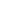 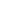 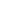 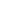 DARBINIEKU ATTĪSTĪBA
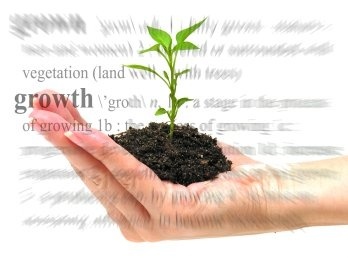 82
Mērķi
Attīstīt organizāciju, sekmēt tās mērķu sasniegšanu
Motivēt darbiniekus, radīt apstākļus viņu potenciāla īstenošanai
83
Kas motivē darbiniekus?
Rīcības brīvība un autonomija darba veikšanā
Izaugsmes un mācīšanās iespējas
Augsts izaicinājuma līmenis darbā
Interesants darba saturs
Atzinība par sasniegumiem
Iniciatīvas iespēja
84
Kas attīsta darbiniekus?
Izaicinošs darbs
Vadītāji un kolēģi
Grūtības
Ārpusdarba aktivitātes
Mācību programmas
85
Efektīvs attīstības plāns
Kādas zināšanas, prasmes vai kompetences jāattīsta?
Kāds labums būs iestādei?
Kāds labums būs  darbiniekam?
Kā mērīsim, vai mācību mērķis ir sasniegts?
Darbinieka pašanalīze un datu ievākšana
Izpildes termiņš (gads ir pārāk ilgs laiks!)
Rīcības plāns, vēlams, nedēļu griezumā
Attīstības plāna efektivitātes novērtējums
86
Attīstības darbības I
Semināri
Kursi
Konferences
Tiešā vadītāja ievirze un padomi, trenēšana
Īpaši noteiktu uzdevumu izpilde
Prezentāciju gatavošana un vadīšana
Sistemātiska gadījumu analīze (mācīšanās no pagātnes)
Īpaši atlasītas profesionālās literatūras lasīšana
87
Attīstības darbības II
Plānota darba pienākumu vai amata maiņa (rotācija)
Papildus pienākumu uzņemšanās
Pieredzes apmaiņas tikšanās ar kolēģiem
Labākās prakses pārņemšana
Informatīvas tikšanās ar klientiem
Akadēmiskās mācības
Tālmācība
E-mācības
88
Mācību un attīstības vajadzības NEVIS
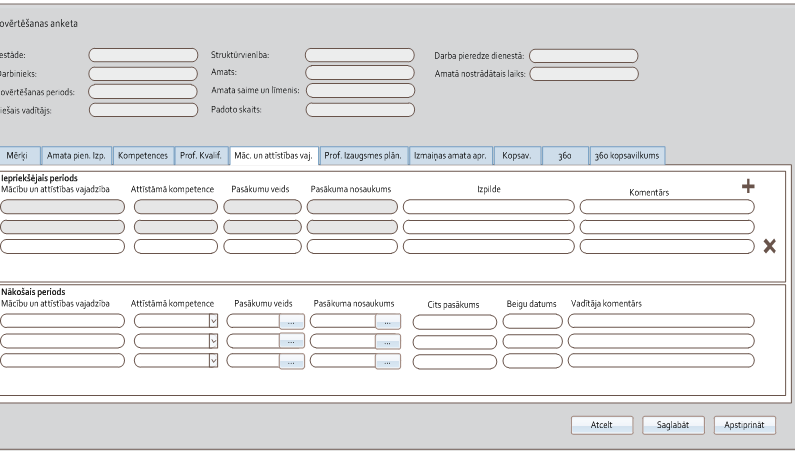 89
Profesionālās izaugsmes plānošana NEVIS
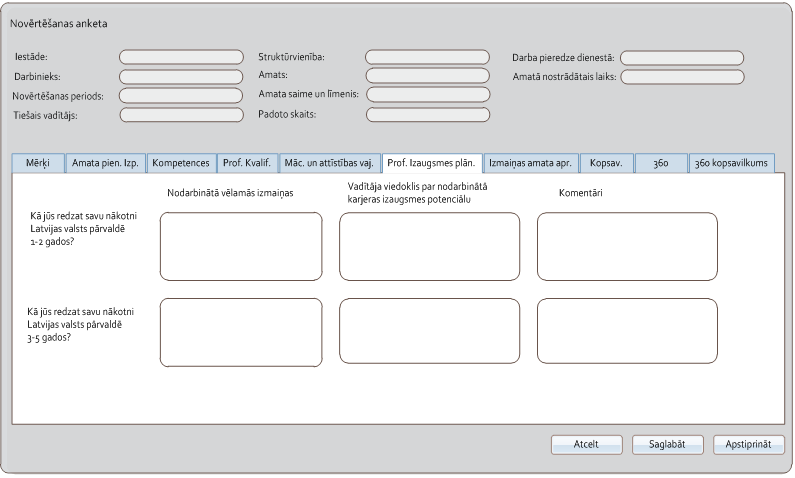 90
Kas atbild par attīstību?
palīdzēt darbiniekiem saprast, kas tieši jāattīsta
 palīdzēt darbiniekam izstrādāt attīstības plānu
 atbalstīt/finansēt plānu
 radīt attīstības iespējas
 pārliecināties par rezultātu
izstrādāt mācību plānus 
palīdzēt noorganizēt mācības
 analizēt mācību efektivitāti
rūpīgi pārdomāt, kādas prasmes jāattīsta
 centīgi pilnveidot attīstāmās sfēras
lūgt atgriezenisko saikni par progresu
 izvērtēt mācību efektivitāti
91
Vidēja līmeņa vadītāju loma procesā
Centrālā loma procesā - Jūs savienojat  augstākās vadības vīziju ar reālo dzīvi
Galvenais ir dialogs vadītāja un darbinieka starpā, nevis veidlapas aizpildīšana
Svarīga ir Jūsu sagatavotība pārrunu vadīšanai un atgriezeniskās saites sniegšanas iemaņu attīstīšana
Stiprinot un atbalstot vadītājus, ieguvēja ir visa organizācija!
FIRST AND FOREMOST JOB AS A LEADER IS TO TAKE CHARGE OF YOUR OWN ENERGY AND THEN HELP ORCHESTRATE THE ENERGY OF THOSE AROUND YOU.
 
Peter F. Drucker
 
LĪDERA PRIMĀRAIS UN GALVENAIS DARBS IR PĀRVALDĪT SAVU ENERĢIJU UN TAD - PALĪDZĒT PĀRVALDĪT TO CILVĒKU ENERĢIJU, KURI ATRODAS AP JUMS.
 
Pīters F. Drakers
93
Veiksmi!
Augsta darba izpilde – tas ir ceļojums, nevis ceļamērķis. Novēlam Jums patīkamu ceļojumu!
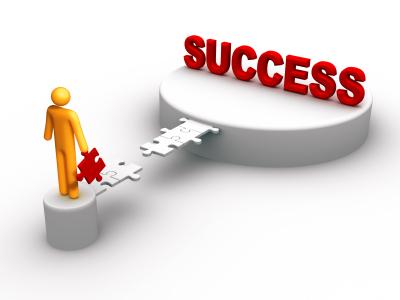 94